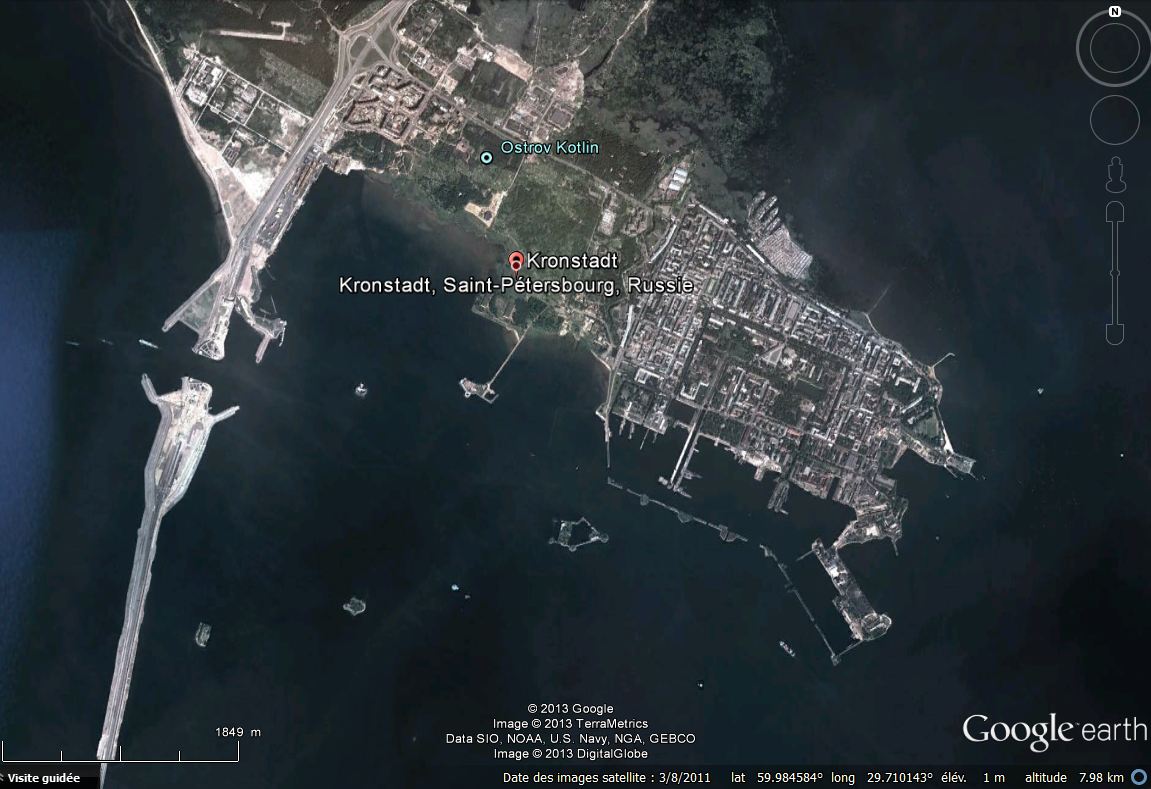 Naval Cathedral
Fort Alexander 1
Fort Paul 1
to downtown  St Petersburg
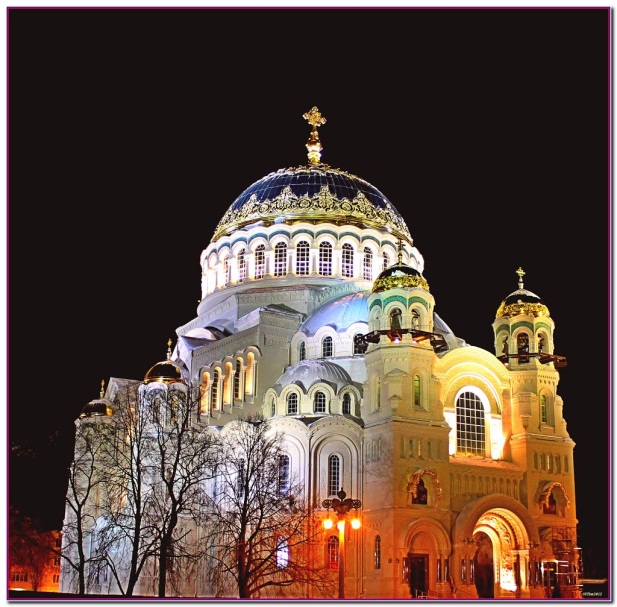 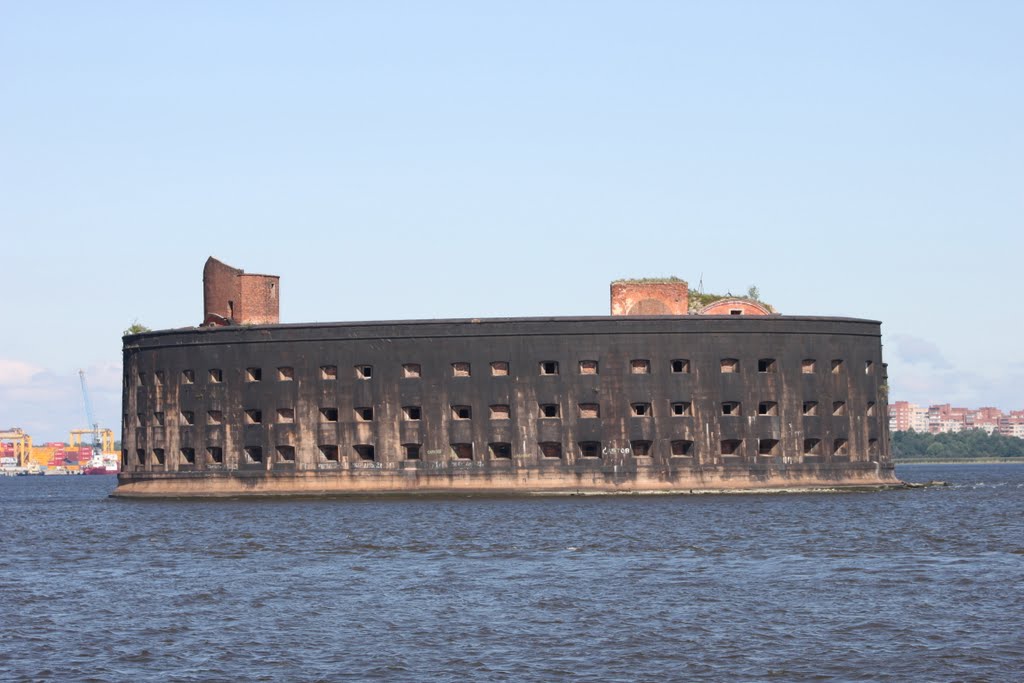 Fort Alexander 1
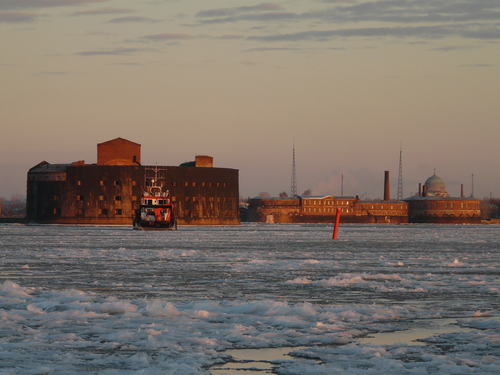 Naval Cathedral
Fort Paul 1
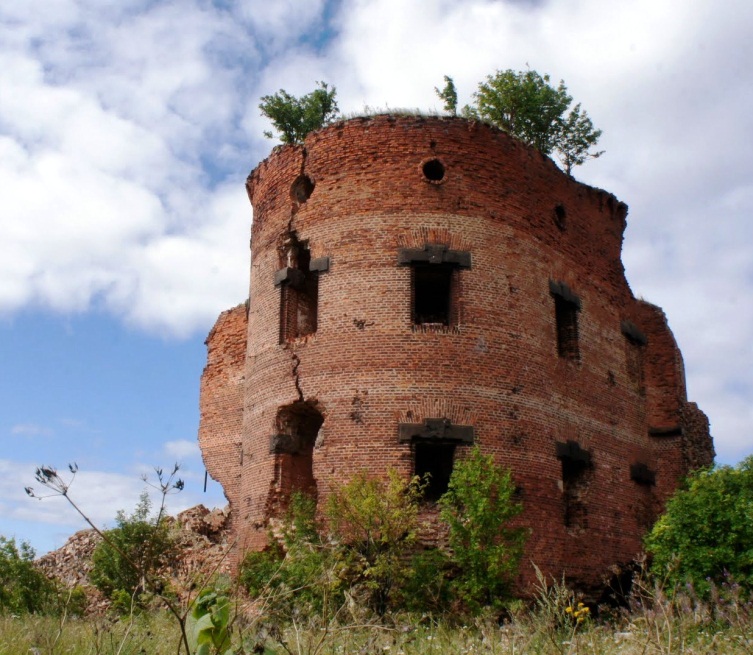 View on Fort Alexander 1 
and Naval Cathedral
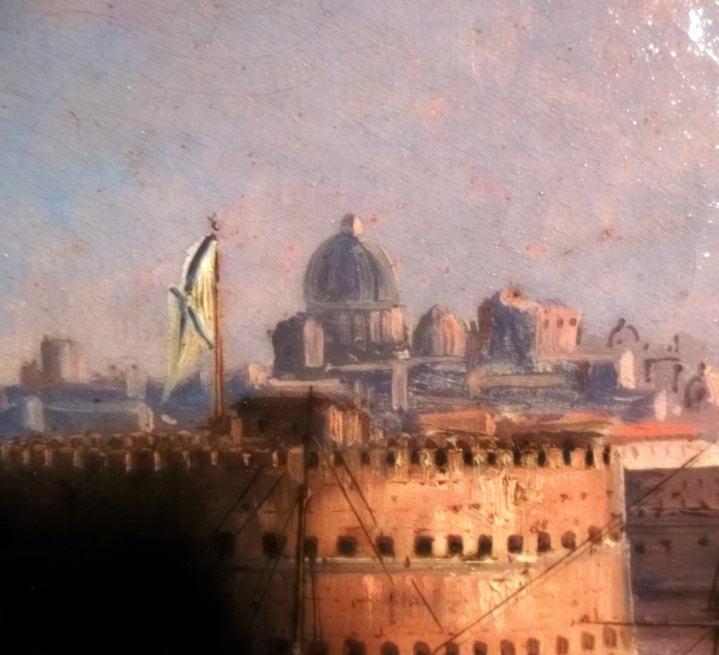 Russian Navy flat with blue St Andrew’s cross,
aligned with large dome in background
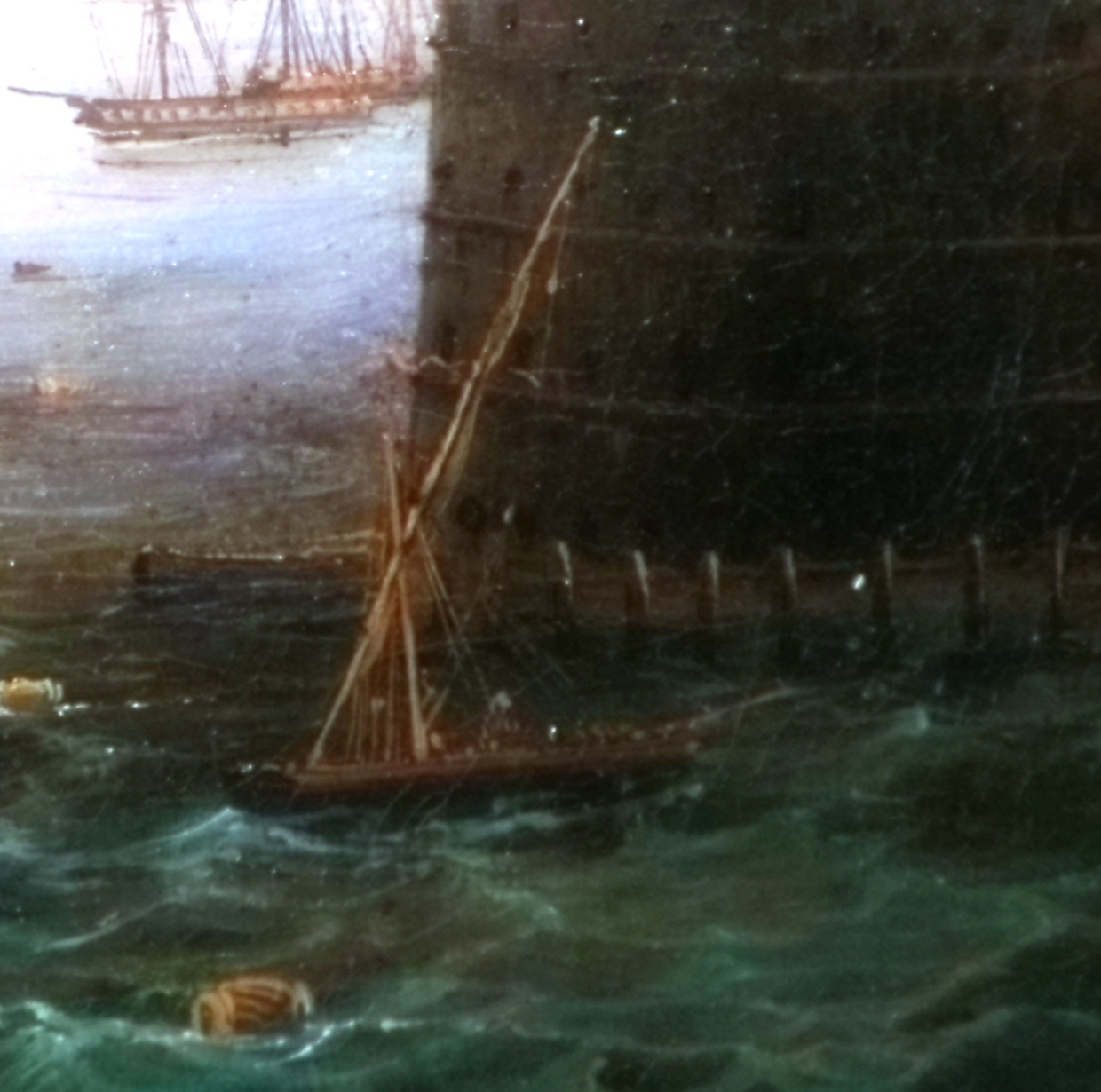 Small ship with lateen sail, 
among the last ones on the Baltic 
in the 19th century
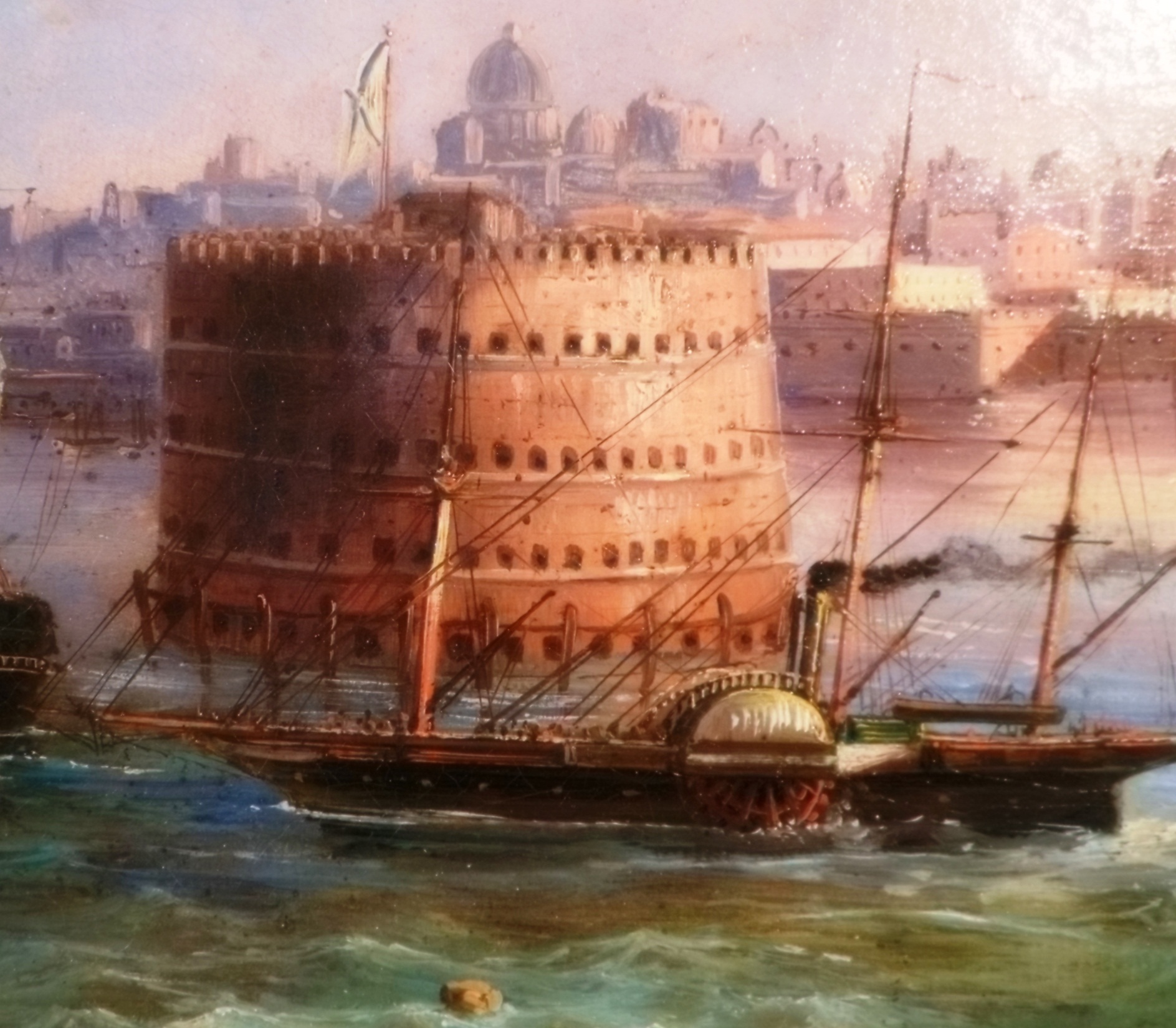 Seagoing paddle-wheel steamship
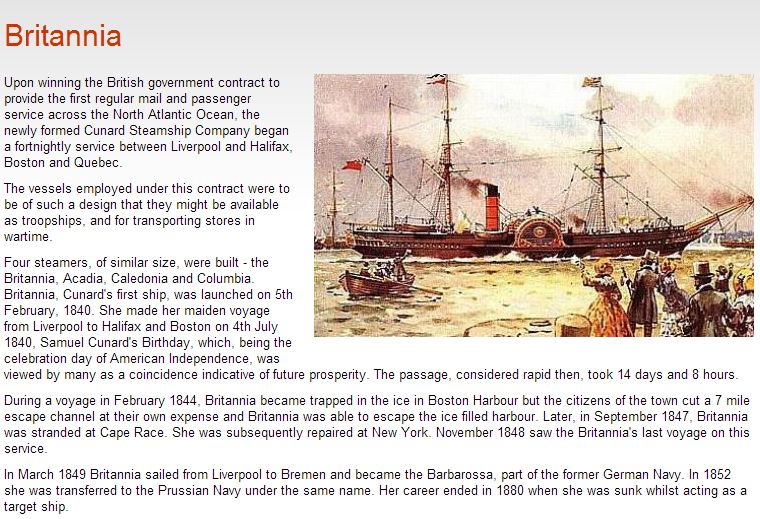 Description of RMS Britannia from Cunard (see red/black funnel)
This ship was perhaps seen in St Petersburg as the German or Prussian 
Navy ship Barbarossa? 
The painting would then be dated between 1849 and 1880.